«Бурятский национальный костюм "
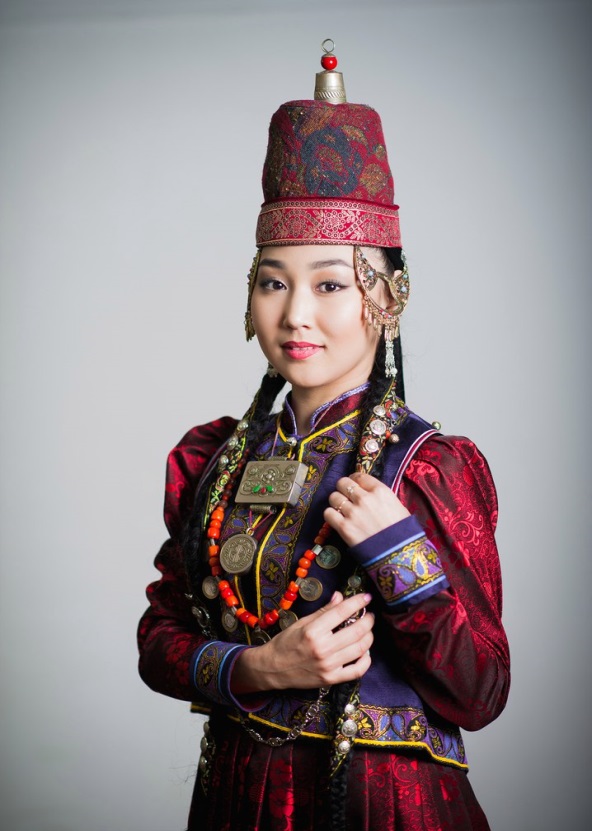 Работу  выполнили:
Команда «Умелые ручки»
МБОУ   Усть- Ордынской  средней
общеобразовательной школы №4                                                                                                                                                                                                                                                                                                                                                                                                                                        Учащиеся: Волчатов Данил,Волчатов Кирилл,                                                              Хандархаев Руслан,   Шалбаев Александр.                                                                 Руководитель:  Болотова С.А.
п. Усть-Ордынский
2017 год
Мы хотим познакомиться с особенностями  бурятского национального  костюма  девочек, девушек, женщин.
   Предшествующие поколения уделяли больше внимание различным вещам, чем мы. Люди каждого поколения с гордостью носили красивые украшения в виде брошей, шерстяные шали, расшитые узорами пояса и головные уборы.
Основным   элементом   декора   костюма   и   украшений    бурят Иркутской области являлись круглые бляхи и монеты царского или советского времени разного достоинства. Монеты оправлялись в золото или серебро; иногда монеты перемежались с коралловыми бусами. Общее количество и стоимость тех и других определяло степень богатства и родовитости владельца костюма или украшения.
Цель :  познакомиться с особенностями  бурятского национального  костюма  девочек, девушек, женщин.
Список литературы
1. Материалы, предоставленные школьным музейным уголком.
2. Материалы интернет-ресурсов: www.vikipedia.ru.
Особенности  национального  бурятского костюма девочек
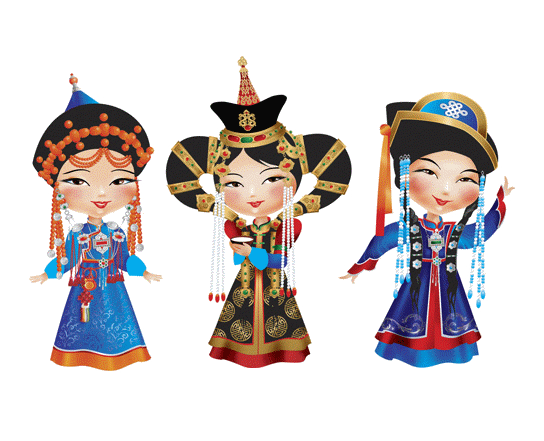 1.Одежда девочек
До периода зрелости на девочку смотрели как на чистое (арюухан) существо, каким считался мужчина, поэтому в ее костюме сохранились все элементы мужского костюма. Девочки носили длинные тэрлиги или зимние дэгэлы, подпоясывались матерчатыми кушаками, которые подчеркивали тонкую, гибкую талию. Повседневные кушаки делали из далембы, нарядные из шелка в полоску. Разнообразной была прическа, которая всегда служила признаком принадлежности человека к определенному возрастному периоду. Девочки носили одну косу на макушке, часть волос на затылке сбривалась.
Особенности  национального  бурятского костюма девушек
2. Одежда девушек (басаган дэгэл) в комплексе с прической и украшениями отличалась от одежды замужних женщин. Одежда девушки зависела от возраста, она менялась с переходом из одного возрастного периода в другой, с изменением общественного положения. Раньше одежда до замужества сохраняла покрой мужской одежды: туникообразная, с цельнокроеными рукавами, талия не отрезная, на грудной части верхней полы - декоративный энгэр. В последние десятилетия девичьи дэгэлы стали отрезными по талии, рукава при этом сохранили прежний покров. При шитье одежды для девушек используются те же ткани, что и в женском костюме.
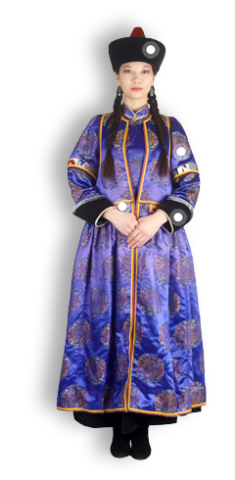 Особенности  национального  бурятского костюма девушек
2. Одежда девушек (басаган дэгэл)                               В 13-15 лет коса на макушке оставалась, остальные волосы отращивали и заплетали две косы на висках (шанха). Из затылке из оставшихся волос заплетали 1-3 косы (гэзэгэ). Такая прическа означала переход девочки в следующую возрастную ступень и была первым знаком, отличавшим ее от мальчиков. В 14-16 лет на гэзэгэ надевали украшение саажа, а на темени укрепляли металлическую пластину сердцевидной формы - юбун. К девушке с таким знаком можно было засылать сватов.
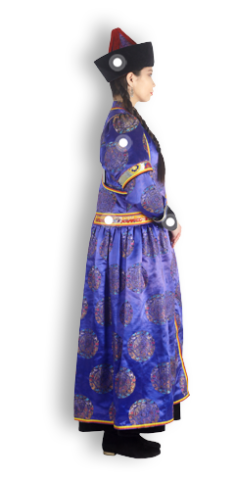 Особенности  национального  бурятского костюма  женщин
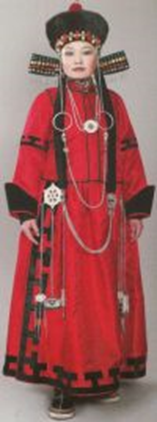 3. Женская одежда строго соответствовала возрасту женщин, и менялась с переходом их из одного возрастного периода в другой, а также с изменением положения в обществе, семье.
Женский костюм больше, чем мужской, сохранил родоплеменные и традиционные особенности, что обуславливает выделение 2-х территориальных комплексов - Забайкалья и Предбайкалья и их вариантов.